水
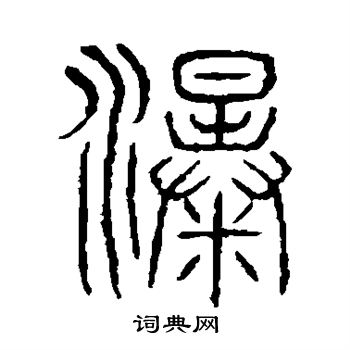 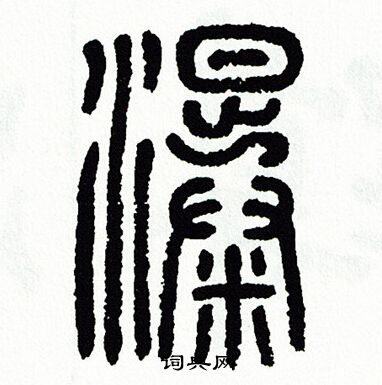 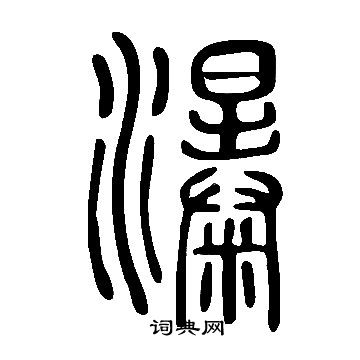 瀑：飞泉，悬水也。
17 壶口瀑布
梁衡
如何阅读游记？
以我之足
用我之眼
凝我之思
抒我之情
所至、所见、所感
一、以我之足-壶口初印象
1、壶口瀑布观景角度
状元成才路
状元成才路
状元成才路
明确：壶口瀑布不是从高处落下，让人们仰观垂空的水幕，而是由平地向更低的沟里跌去，人们只能俯视被急急吸去的水流。
状元成才路
状元成才路
状元成才路
状元成才路
状元成才路
状元成才路
状元成才路
状元成才路
状元成才路
状元成才路
状元成才路
状元成才路
状元成才路
状元成才路
状元成才路
状元成才路
状元成才路
状元成才路
状元成才路
状元成才路
状元成才路
状元成才路
状元成才路
状元成才路
状元成才路
2、圈画作者行程
状元成才路
状元成才路
状元成才路
状元成才路
状元成才路
状元成才路
状元成才路
状元成才路
状元成才路
状元成才路
状元成才路
状元成才路
状元成才路
状元成才路
状元成才路
状元成才路
状元成才路
状元成才路
状元成才路
下到滩里
状元成才路
状元成才路
状元成才路
状元成才路
状元成才路
下到沟里
状元成才路
状元成才路
状元成才路
状元成才路
状元成才路
状元成才路
走到河心
状元成才路
状元成才路
倚石观看
状元成才路
状元成才路
状元成才路
状元成才路
状元成才路
状元成才路
状元成才路
状元成才路
状元成才路
状元成才路
状元成才路
状元成才路
状元成才路
状元成才路
状元成才路
状元成才路
状元成才路
状元成才路
状元成才路
状元成才路
状元成才路
状元成才路
状元成才路
状元成才路
状元成才路
状元成才路
状元成才路
状元成才路
状元成才路
状元成才路
状元成才路
状元成才路
状元成才路
状元成才路
二、用我之眼-慧眼找不同
作者雨季、枯水季两探壶口，所见所闻有所不同，请从水声、水势、水的形态、作者的观景感受、观景动机等方面比较。
状元成才路
状元成才路
状元成才路
状元成才路
状元成才路
状元成才路
状元成才路
状元成才路
状元成才路
状元成才路
状元成才路
状元成才路
状元成才路
状元成才路
状元成才路
状元成才路
状元成才路
状元成才路
状元成才路
状元成才路
状元成才路
状元成才路
观景感受
状元成才路
观景动机
水声
水的形态
季节
水势
状元成才路
状元成才路
状元成才路
状元成才路
状元成才路
状元成才路
状元成才路
状元成才路
状元成才路
状元成才路
状元成才路
状元成才路
状元成才路
状元成才路
状元成才路
状元成才路
情移景异
状元成才路
状元成才路
状元成才路
状元成才路
状元成才路
状元成才路
状元成才路
状元成才路
状元成才路
状元成才路
状元成才路
状元成才路
状元成才路
状元成才路
状元成才路
状元成才路
状元成才路
状元成才路
状元成才路
状元成才路
一股劲地冲进去，冲进去……”
状元成才路
被急急吸去的水流（瀑）
状元成才路
状元成才路
状元成才路
（想要逃离)
隐隐如雷，
震耳欲聋(刚)
（恐惧、害怕)
状元成才路
状元成才路
雨季(略
状元成才路
状元成才路
状元成才路
状元成才路
状元成才路
状元成才路
状元成才路
状元成才路
状元成才路
状元成才路
状元成才路
状元成才路
状元成才路
状元成才路
状元成才路
状元成才路
状元成才路
状元成才路
状元成才路
状元成才路
状元成才路
状元成才路
状元成才路
状元成才路
千军万马，互相挤着、撞着、推推搡搡、前呼后拥，撞向石壁…黄浪…白雪。“凝重”“猛烈”
状元成才路
状元成才路
隆隆冲去、轰然而下(刚)汩汩如泉、潺潺成溪、哀哀打旋、如丝如缕(柔
状元成才路
状元成才路
“一下子集纳了海、河、瀑、泉、雾所有水的形态”。
状元成才路
状元成才路
状元成才路
状元成才路
状元成才路
状元成才路
状元成才路
枯水季(详
(主动靠近）
(惊叹、敬仰）
三、凝我之思-变读品语言
原文：“河水从五百米宽的河道上排排涌来，其势如千军万马，互相挤着、撞着，推推搡搡，前呼后拥，撞向石壁，排排黄浪霎时碎成堆堆白雪。”
状元成才路
状元成才路
状元成才路
状元成才路
状元成才路
状元成才路
状元成才路
状元成才路
状元成才路
状元成才路
状元成才路
状元成才路
状元成才路
状元成才路
状元成才路
状元成才路
状元成才路
一变动词：“河水从五百米宽的河道上排排涌来，其势如千军万马，前呼后拥，撞向石壁，排排黄浪霎时碎成堆堆白雪。”
状元成才路
状元成才路
状元成才路
状元成才路
状元成才路
状元成才路
状元成才路
状元成才路
状元成才路
状元成才路
状元成才路
状元成才路
状元成才路
状元成才路
状元成才路
状元成才路
状元成才路
状元成才路
状元成才路
状元成才路
状元成才路
状元成才路
刻画形态
状元成才路
状元成才路
状元成才路
状元成才路
状元成才路
状元成才路
状元成才路
状元成才路
状元成才路
状元成才路
状元成才路
状元成才路
状元成才路
状元成才路
二变句式：“河水从五百米宽的河道上排排涌来，其势如千军万马，不断互相挤撞推搡，不断前呼后拥，不断撞向石壁，排排黄浪霎时碎成堆堆白雪。”
状元成才路
状元成才路
状元成才路
状元成才路
状元成才路
状元成才路
状元成才路
状元成才路
状元成才路
状元成才路
状元成才路
状元成才路
状元成才路
状元成才路
状元成才路
状元成才路
状元成才路
状元成才路
状元成才路
状元成才路
雅致语言
状元成才路
状元成才路
状元成才路
状元成才路
状元成才路
状元成才路
状元成才路
状元成才路
状元成才路
状元成才路
状元成才路
状元成才路
状元成才路
状元成才路
状元成才路
三变叠词：“河水从五百米宽的河道上涌来，其势如千军万马，互相挤着、撞着，推搡，前呼后拥，撞向石壁，黄浪霎时碎成白雪。”
状元成才路
状元成才路
状元成才路
状元成才路
状元成才路
状元成才路
状元成才路
状元成才路
状元成才路
状元成才路
状元成才路
状元成才路
加深情感
你还可以找到其余类似的美妙句子读一读吗？
资料补充：
1.作者介绍
        梁衡，山西霍州人。曾任国家新闻出版总署署长，《人民日报》副总编辑，有《人杰鬼雄》《名山大川感思路》等散文集出版。梁衡的散文讲究谋篇布局，注重练字铸句，他的每一篇作品都用心、尽情、达意，表达的都是真情真心。

2.季羡林评梁衡
       文坛有“松散派”和“经营派”（写作讲究谋篇布局，炼字铸句）…....梁衡属于经营派，他的“经营”无论是思想内容还是艺术表现，都非同寻常。
四、抒我之情-真言表深情
无论壶口瀑布的水是猛烈还是柔和，都在情感上给与了作者莫大的震撼，但他为何突然陷入沉思？
状元成才路
状元成才路
状元成才路
状元成才路
状元成才路
状元成才路
状元成才路
状元成才路
状元成才路
状元成才路
状元成才路
状元成才路
状元成才路
状元成才路
状元成才路
状元成才路
状元成才路
状元成才路
状元成才路
状元成才路
状元成才路
状元成才路
状元成才路
①他也许思考起我们源远流长的中华文明诞生地之一就在黄河，黄河是我们的摇篮！   ②他可能想起黄河沧海桑田般的变化犹如多灾多难而又总能浴火重生的中华民族。   ③他或许在想黄河的刚柔相济，犹如我们中国人民一样。被欺辱时，我们可以同舟并济共抗外辱铁骨铮铮！和平时期，我们可以齐心协力，团结一致谋发展。
……
状元成才路
状元成才路
状元成才路
状元成才路
状元成才路
状元成才路
状元成才路
状元成才路
状元成才路
状元成才路
状元成才路
状元成才路
状元成才路
状元成才路
状元成才路
状元成才路
状元成才路
状元成才路
状元成才路
状元成才路
状元成才路
状元成才路
状元成才路
状元成才路
状元成才路
状元成才路
状元成才路
状元成才路
状元成才路
状元成才路
状元成才路
状元成才路
状元成才路
状元成才路
状元成才路
状元成才路
状元成才路
状元成才路
状元成才路
状元成才路
状元成才路
状元成才路
状元成才路
状元成才路
状元成才路
状元成才路
状元成才路
状元成才路
状元成才路
状元成才路
状元成才路
状元成才路
状元成才路
状元成才路
状元成才路
状元成才路
状元成才路
状元成才路
状元成才路
状元成才路
状元成才路
状元成才路
状元成才路
状元成才路
无论谈历史、谈现实，最后都离不开对国家、民族的忧心。在并世散文家中，能追求、肯追求这样一种境界的人，除梁衡以外，尚无第二人。——季羡林
状元成才路
状元成才路
状元成才路
状元成才路
状元成才路
状元成才路
状元成才路
状元成才路
状元成才路
状元成才路
状元成才路
状元成才路
状元成才路
黄河“蕴伟力而静持，遇强阻而必催，绕山岳而顺柔，坦荡荡而存天地。”
                                                                                                 ——梁衡《壶口瀑布记》
五、积累拓展-实践我运用
状元成才路
1、课文集美，收集四字词语
状元成才路
状元成才路
状元成才路
状元成才路
状元成才路
状元成才路
状元成才路
状元成才路
状元成才路
状元成才路
状元成才路
状元成才路
隐隐如雷  浪沫横溢 震耳欲聋  深不可测 
千军万马  推推搡搡  汩汩如泉  窟窟窍窍  蜂窝杂陈
状元成才路
状元成才路
状元成才路
状元成才路
状元成才路
状元成才路
状元成才路
状元成才路
状元成才路
状元成才路
状元成才路
状元成才路
状元成才路
状元成才路
状元成才路
状元成才路
状元成才路
状元成才路
状元成才路
状元成才路
状元成才路
2、如果你是一名导游，你能否用四字短语给壶口瀑布一个你喜欢的特写镜头取名，并简单介绍下。
状元成才路
状元成才路
状元成才路
状元成才路
状元成才路
状元成才路
状元成才路
状元成才路
状元成才路
状元成才路
状元成才路
状元成才路
状元成才路
状元成才路
状元成才路
状元成才路
状元成才路
状元成才路
状元成才路
状元成才路
状元成才路
状元成才路
状元成才路
状元成才路
龙槽观虹：站在龙槽边，可以听到轰然而下的水声，凝重猛烈。这一片湿漉漉的水雾在阳光下可以发出彩虹一样绚丽的光辉。
状元成才路
状元成才路
状元成才路
状元成才路
状元成才路
状元成才路
状元成才路
状元成才路
状元成才路
状元成才路
状元成才路
状元成才路
状元成才路
状元成才路
状元成才路
状元成才路
状元成才路
状元成才路
状元成才路
状元成才路
状元成才路
状元成才路
状元成才路
状元成才路
状元成才路
状元成才路
3、拓展阅读：《西溪的晴天》《黄山记》《读三峡》这几篇都是名家游记类文章，涉及内容广泛，写法自由，风格多样。读来既能增长见识，又能带来美的享受，课后不妨挑出来一起读一读。
状元成才路
状元成才路
状元成才路
状元成才路
状元成才路
状元成才路
状元成才路
状元成才路
状元成才路
状元成才路
状元成才路
状元成才路
状元成才路